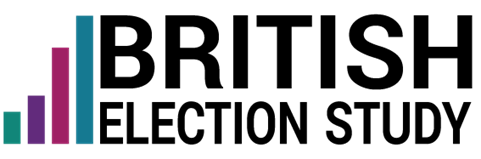 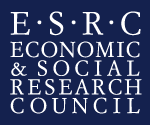 Meltdown: Can the LibDems avoid disaster in 2015?
Andrew Russell 
University of Manchester
www.britishelectionstudy.com
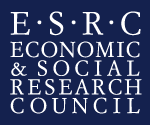 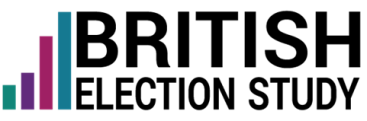 Reported Vote Intention (Wave 2)
www.britishelectionstudy.com
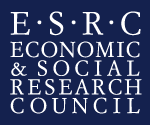 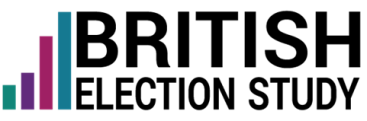 Flow of the Vote? 2010 LD Voters
N=6,436 Wave 1 and N=6,376 Wave 2 (all data are weighted using wt_full_w1 & wt_full_w2)
www.britishelectionstudy.com
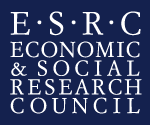 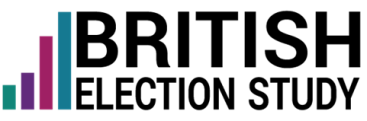 RVI of those contacted  by LDs in last 4 weeks
www.britishelectionstudy.com
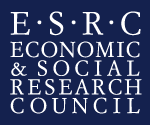 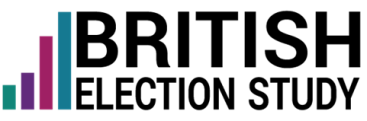 Agency – 2010 LD Seats (Cons in 2nd)
www.britishelectionstudy.com
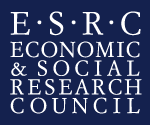 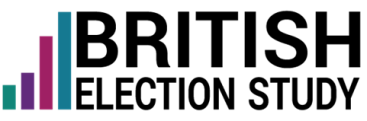 Agency- 2010 LD Seats (Labour 2nd)
www.britishelectionstudy.com